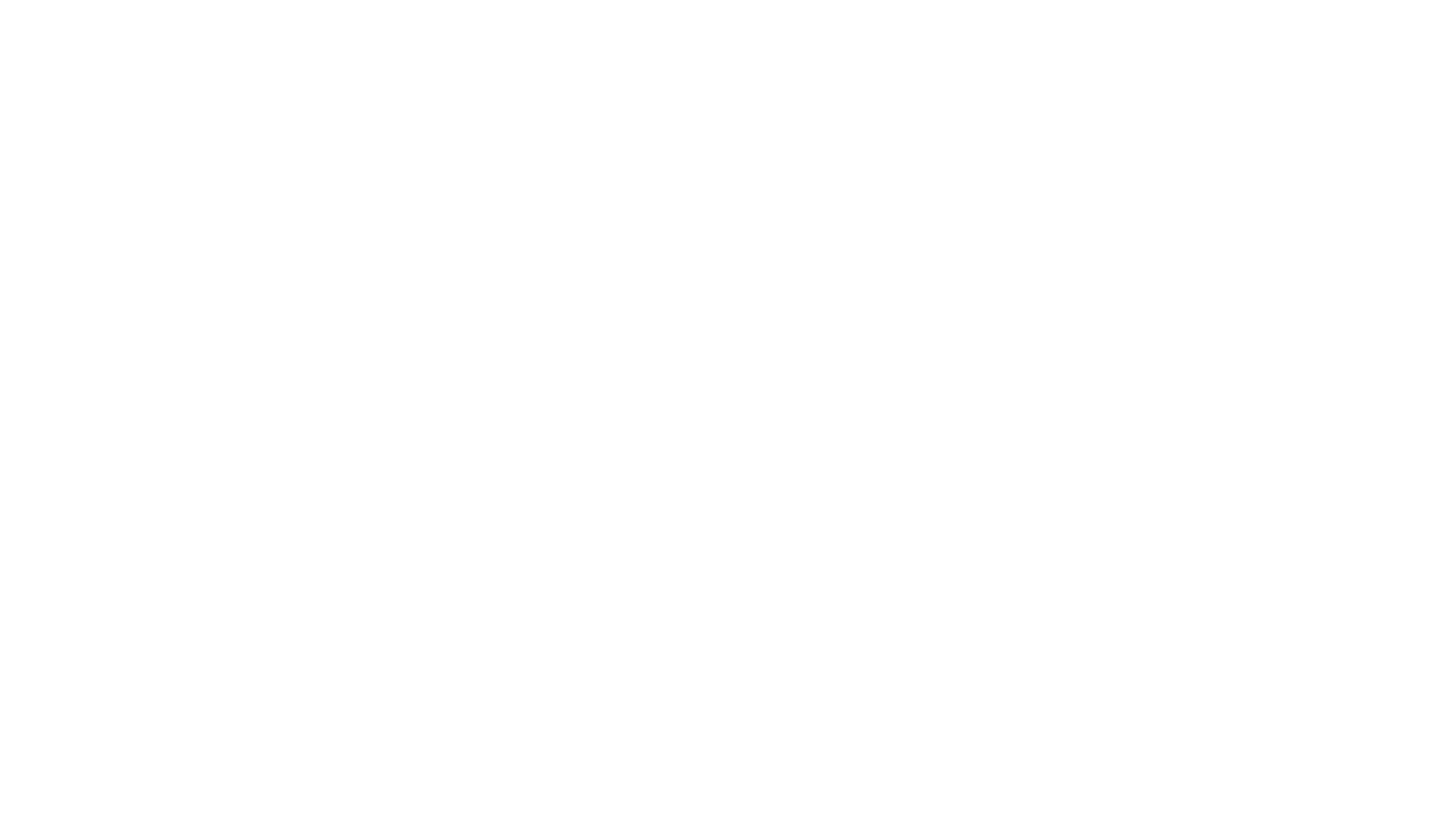 Hazard Questions and Mark Schemes
June 2022 Paper
6 Mark Analyse Question (AO3) – Generic mark scheme
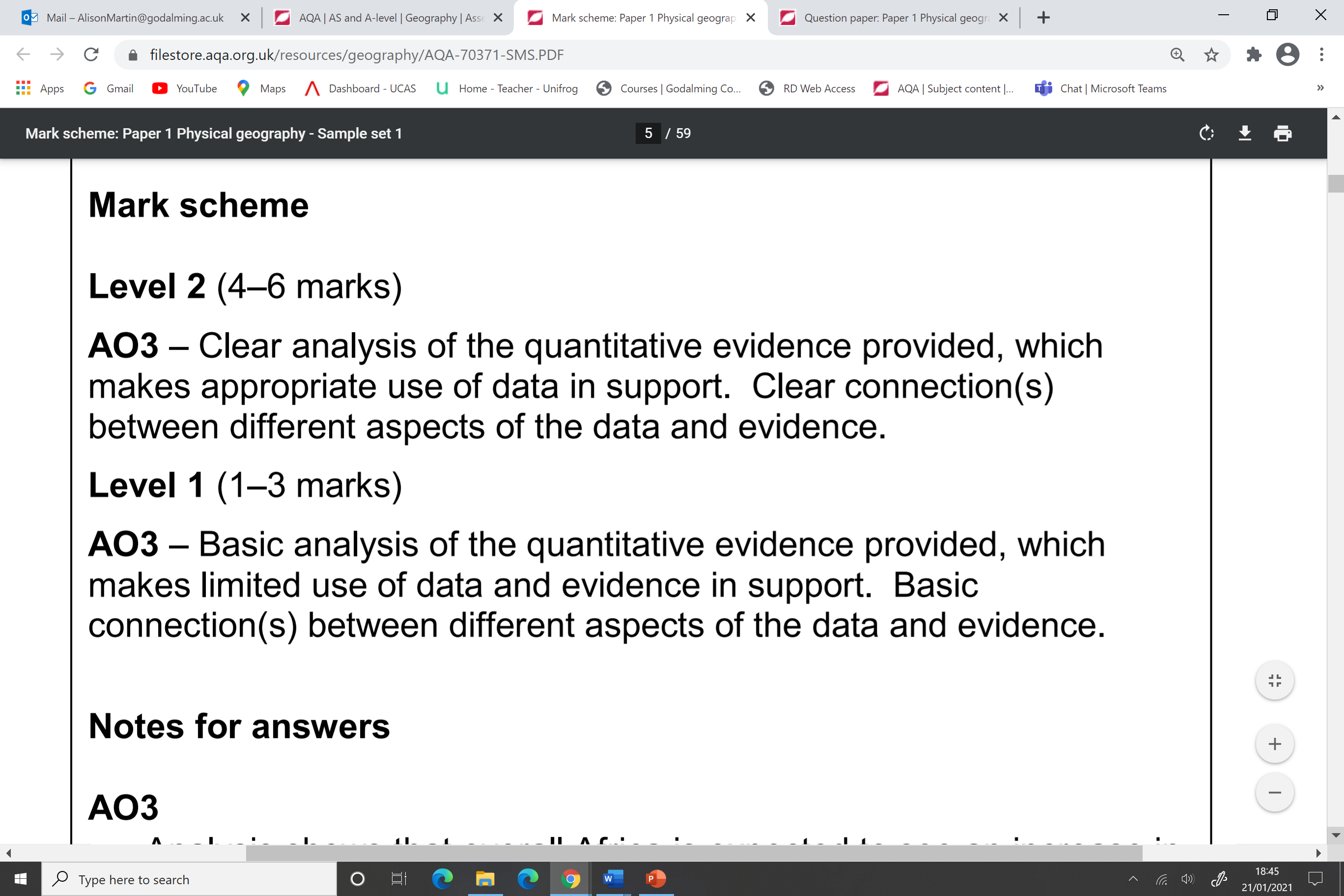 20 mark essay – Generic mark scheme
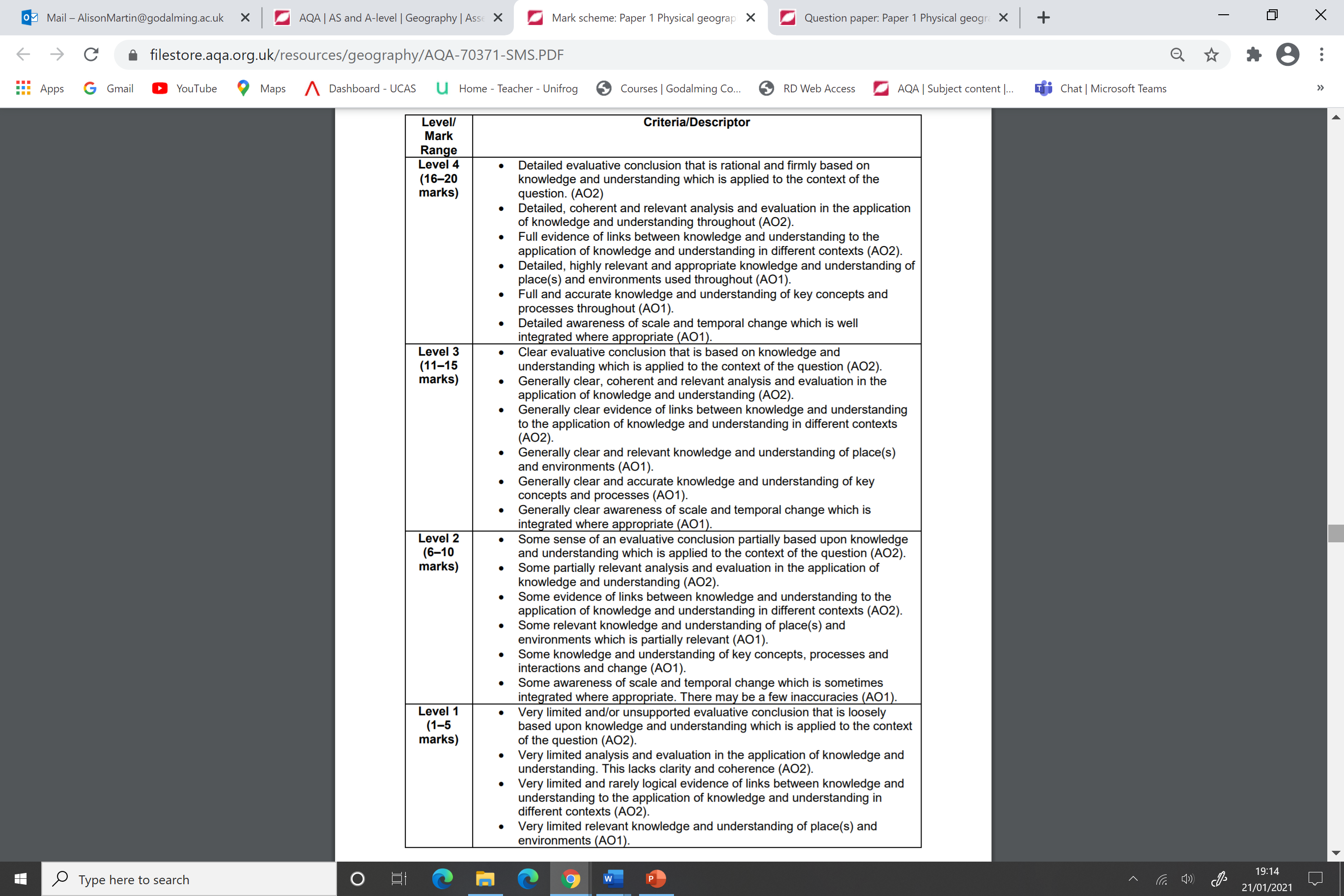 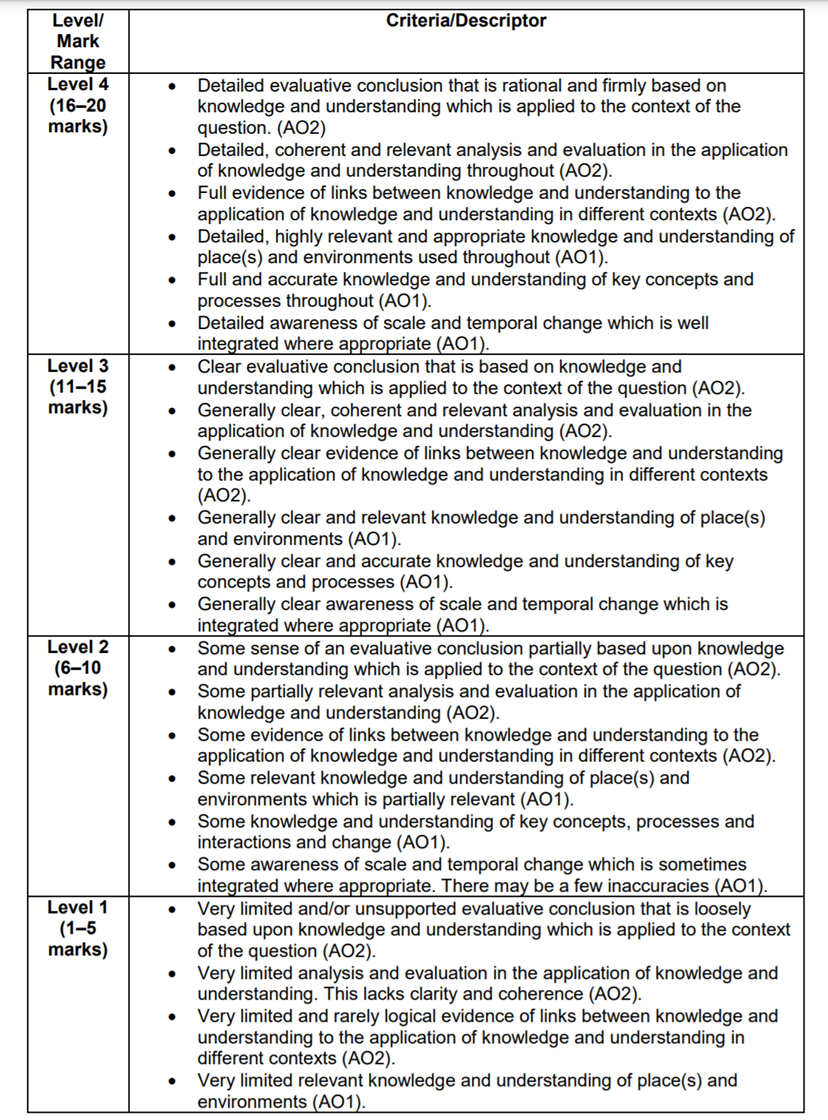 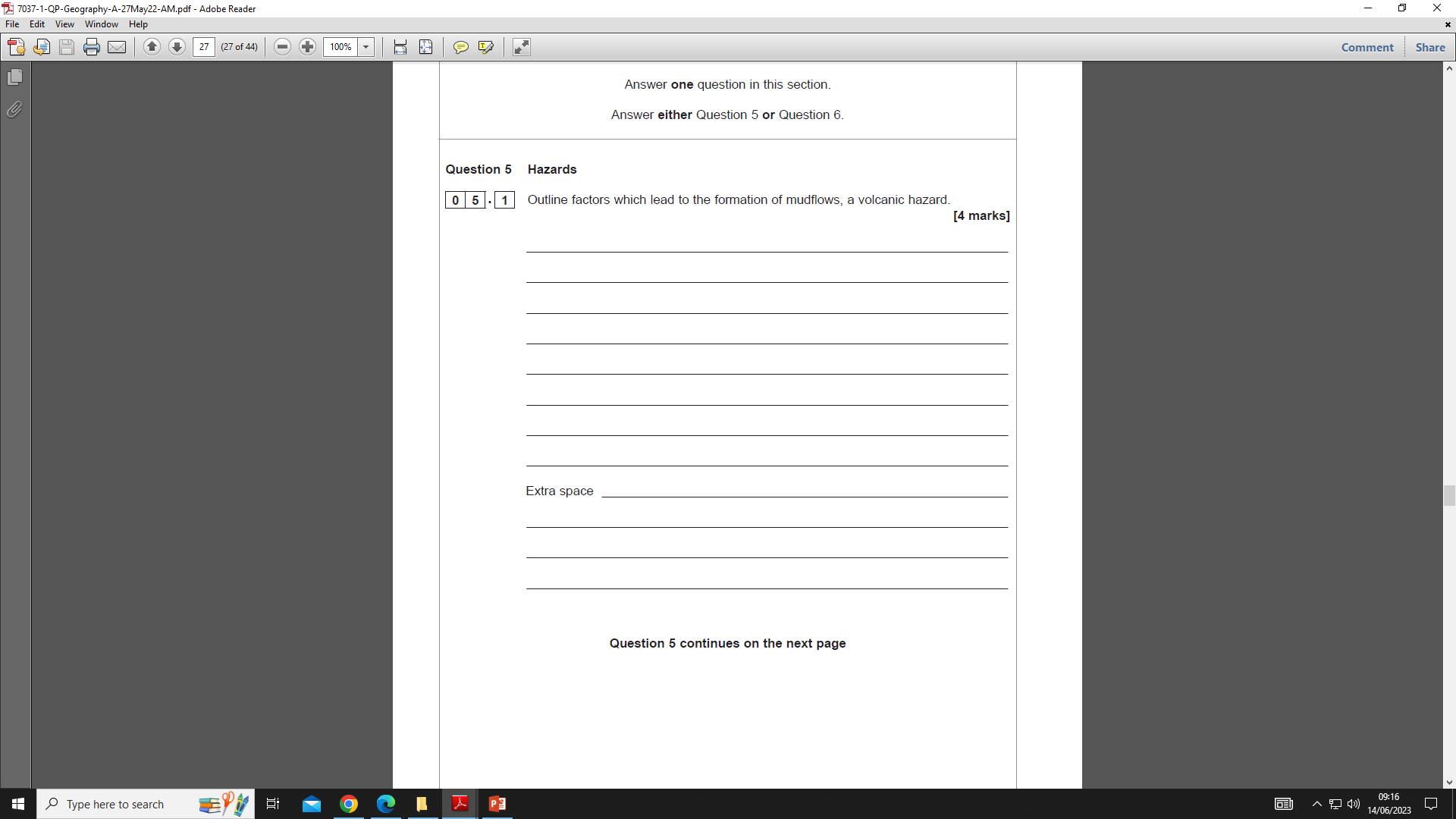 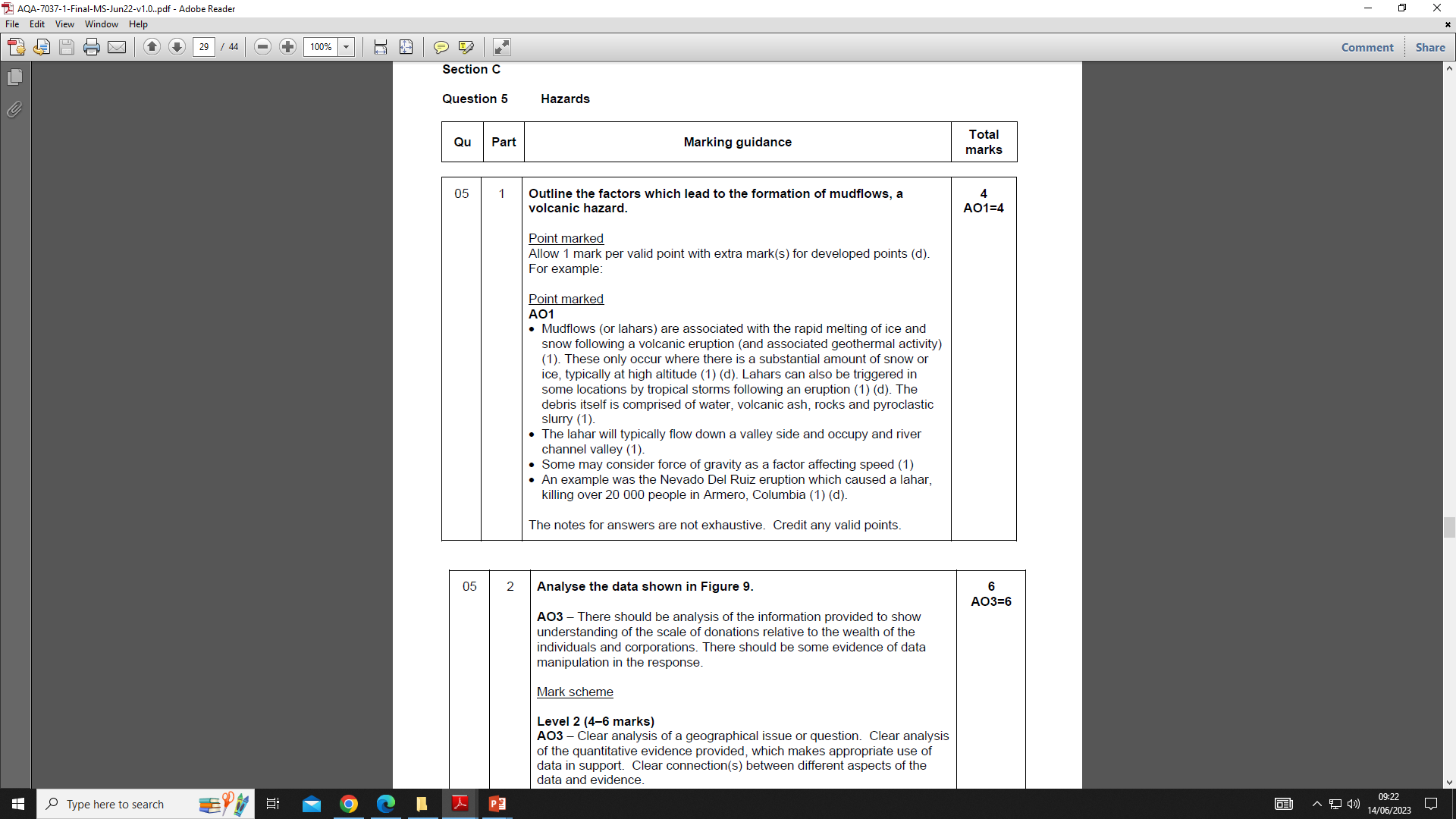 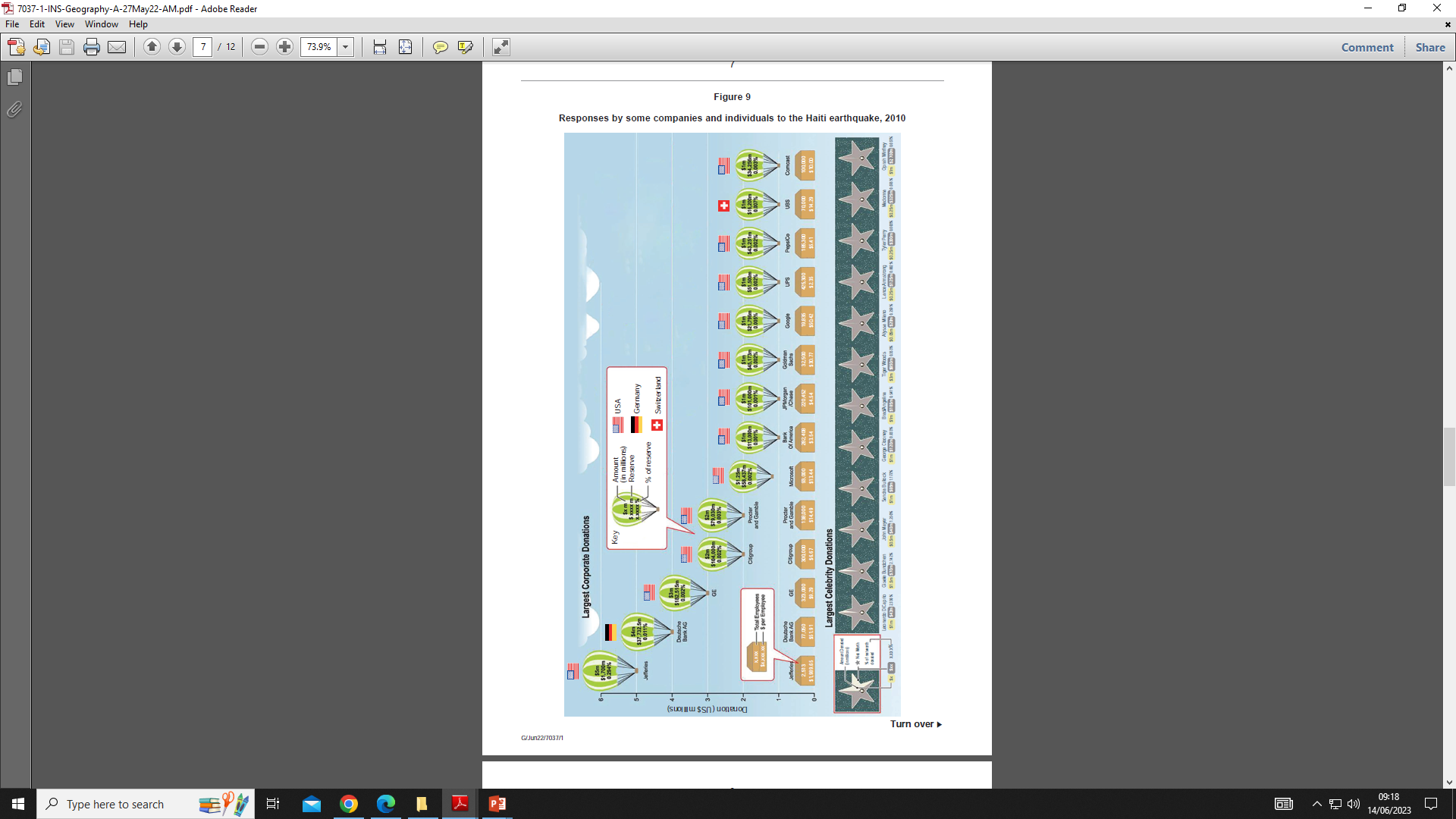 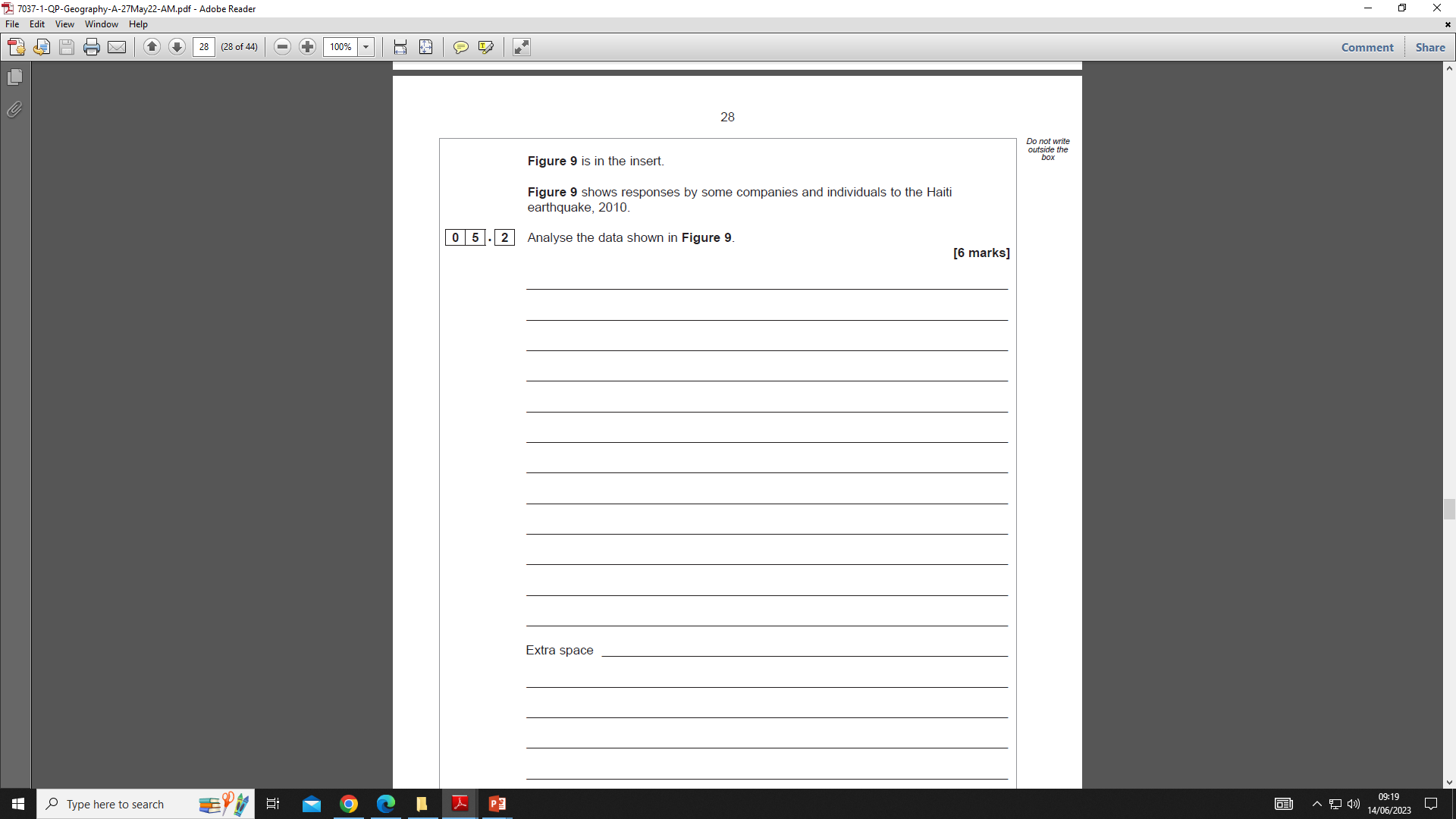 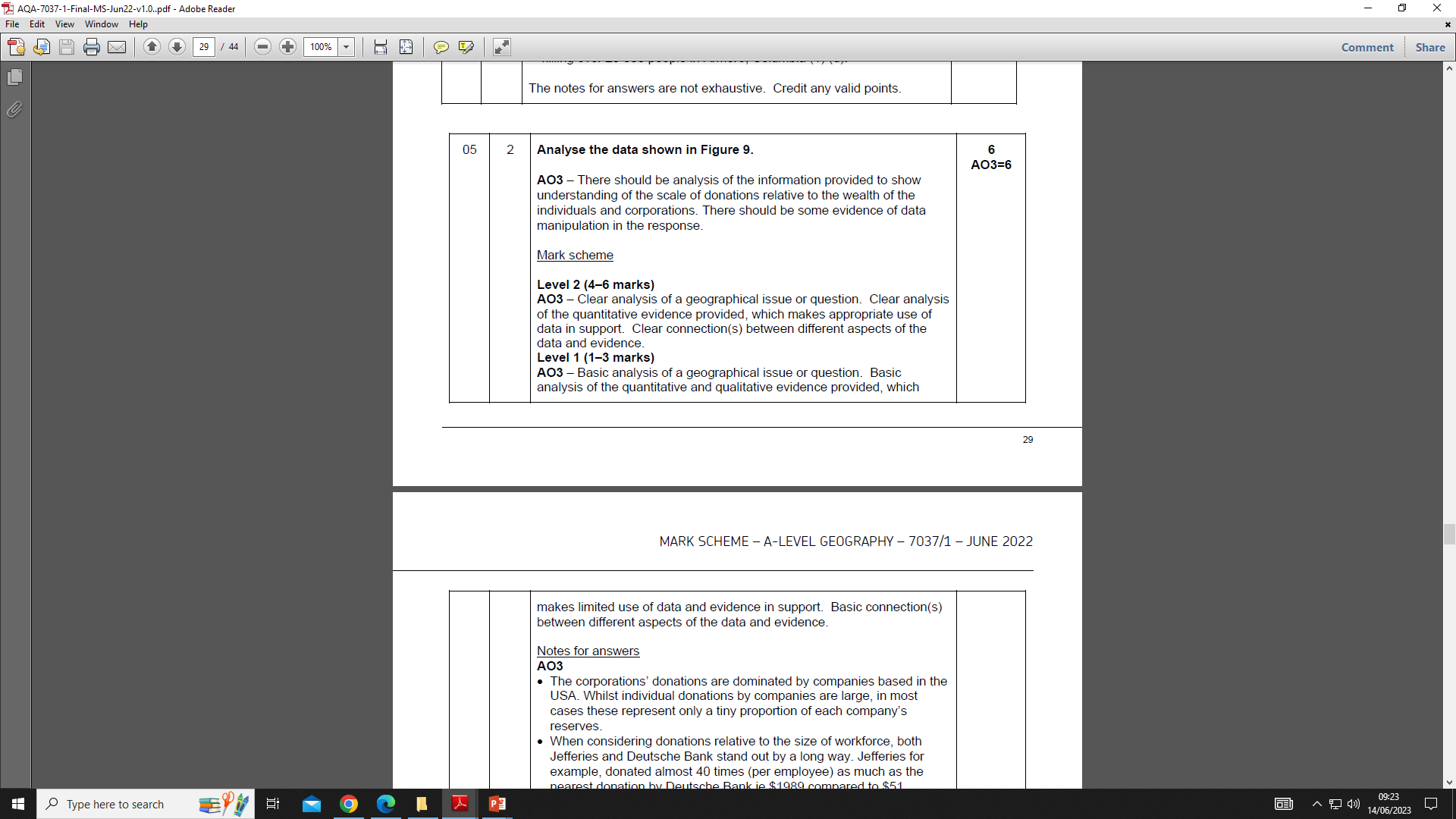 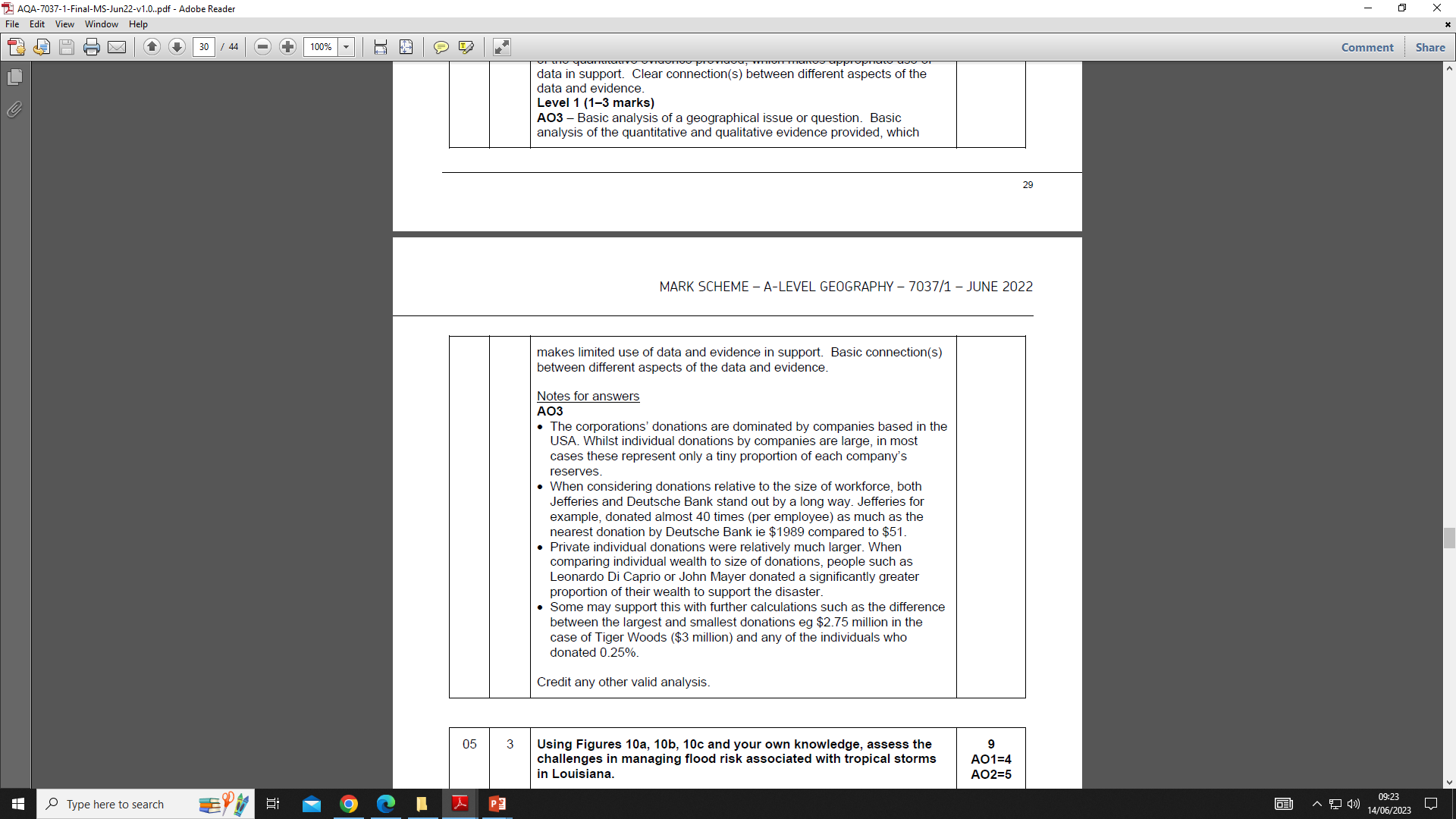 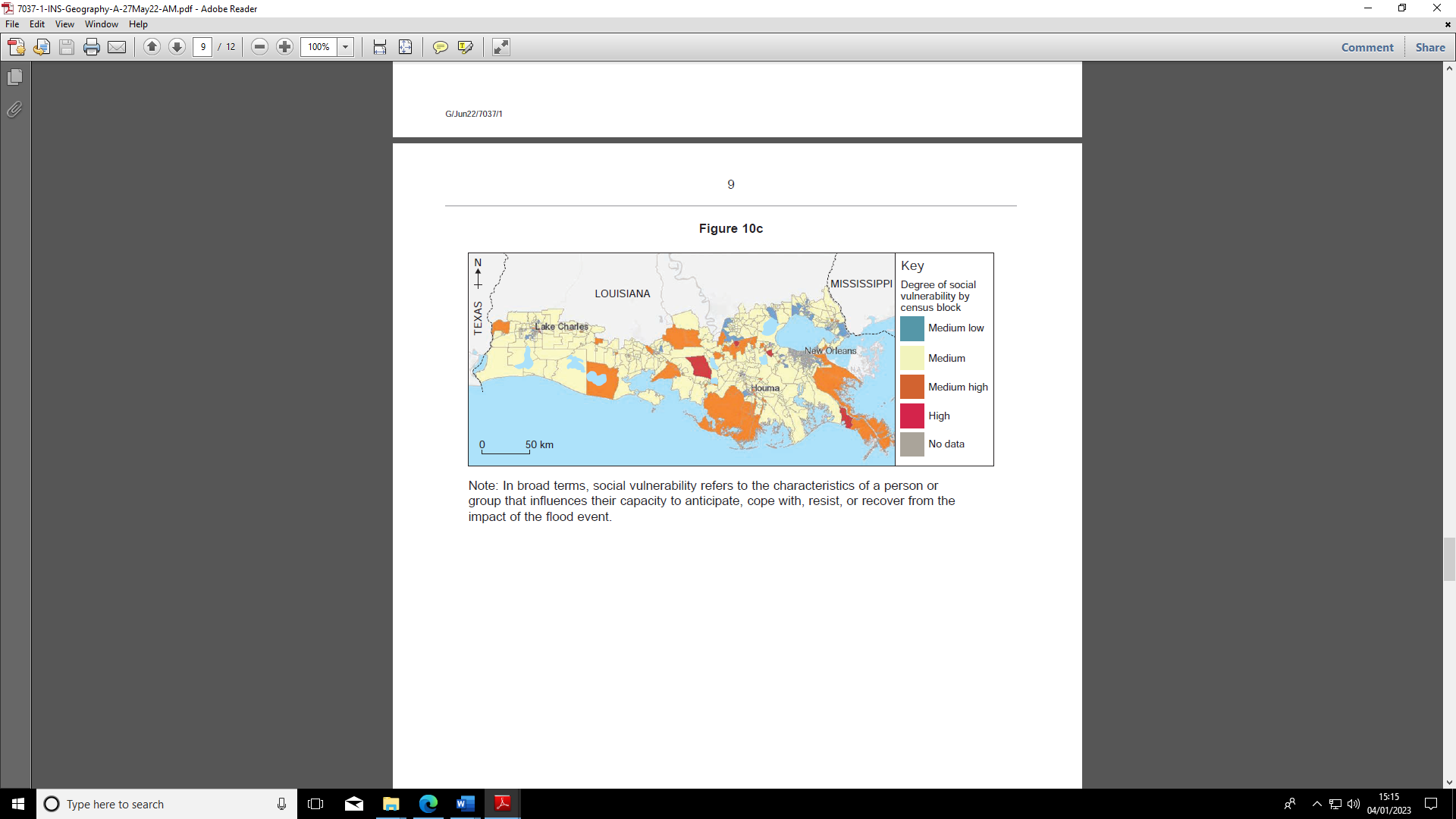 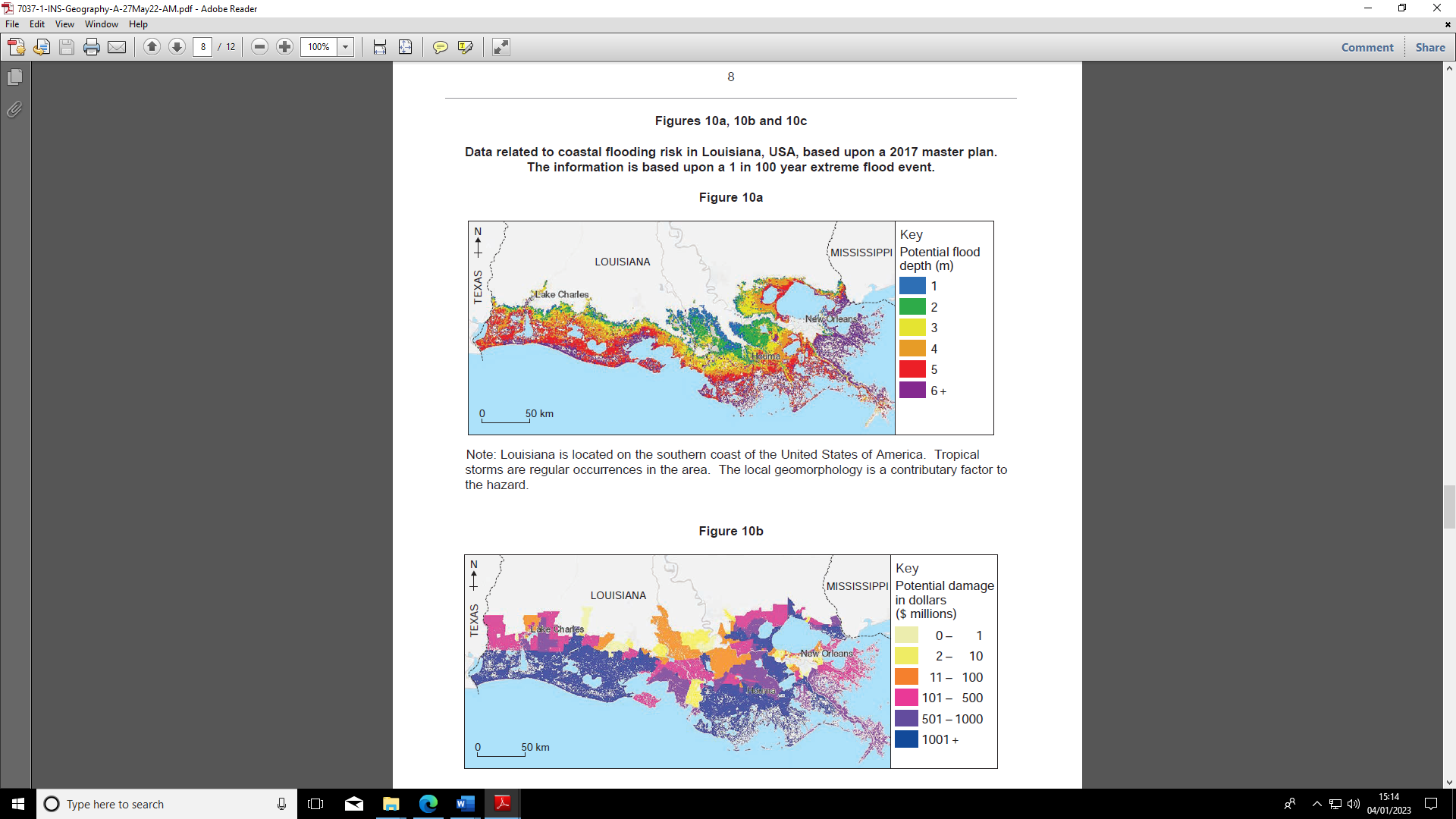 Figures 10a, 10b and 10c show data related to coastal flooding risk in Louisiana, USA, based upon a 2017 master plan.  The information is based upon a 1 in 100 year extreme flood event.
Using Figures 10a, 10b and 10c and your own knowledge assess the challenges in managing flood risk associated with tropical storms in Louisiana.  (9 marks)
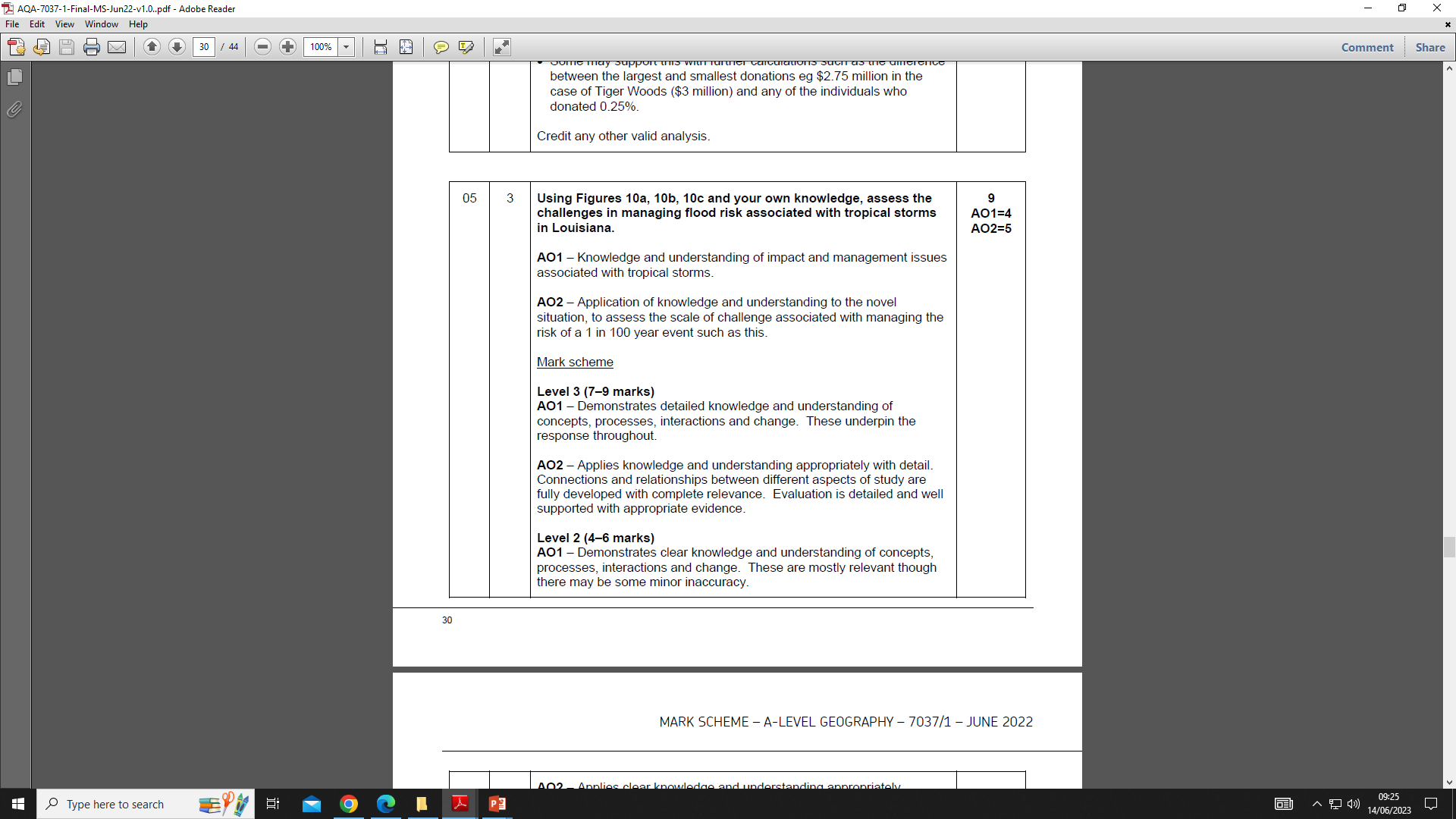 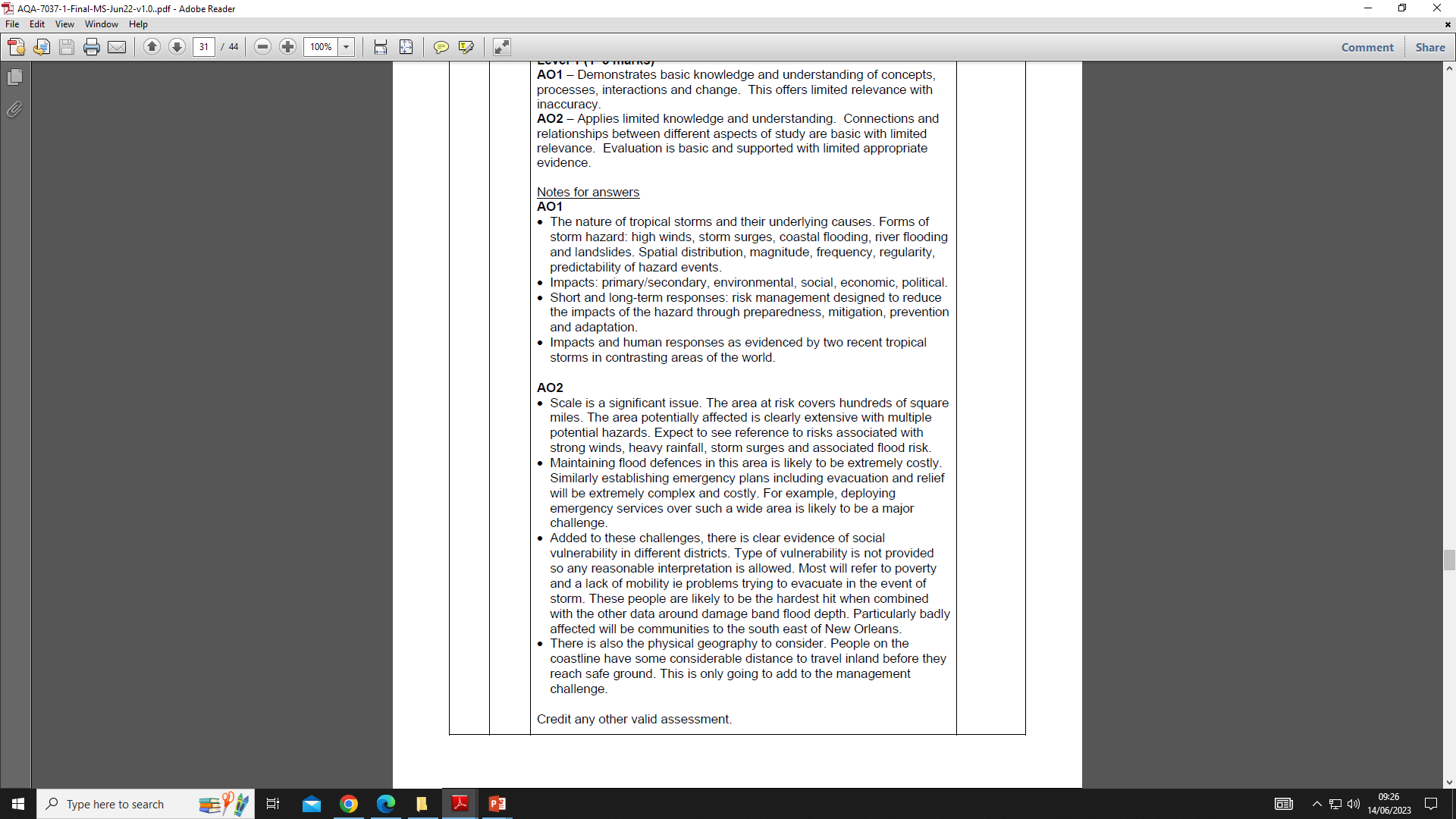 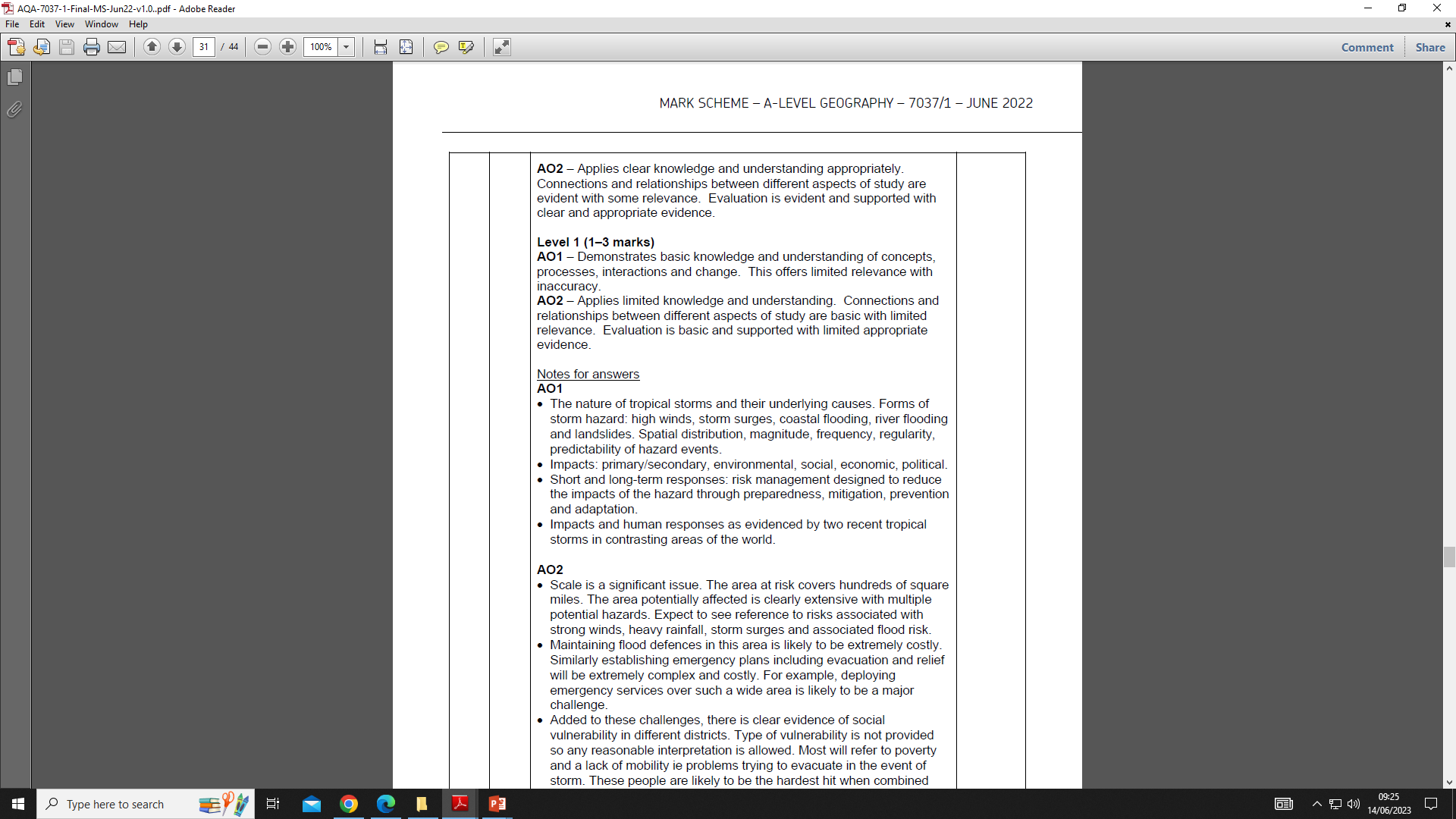 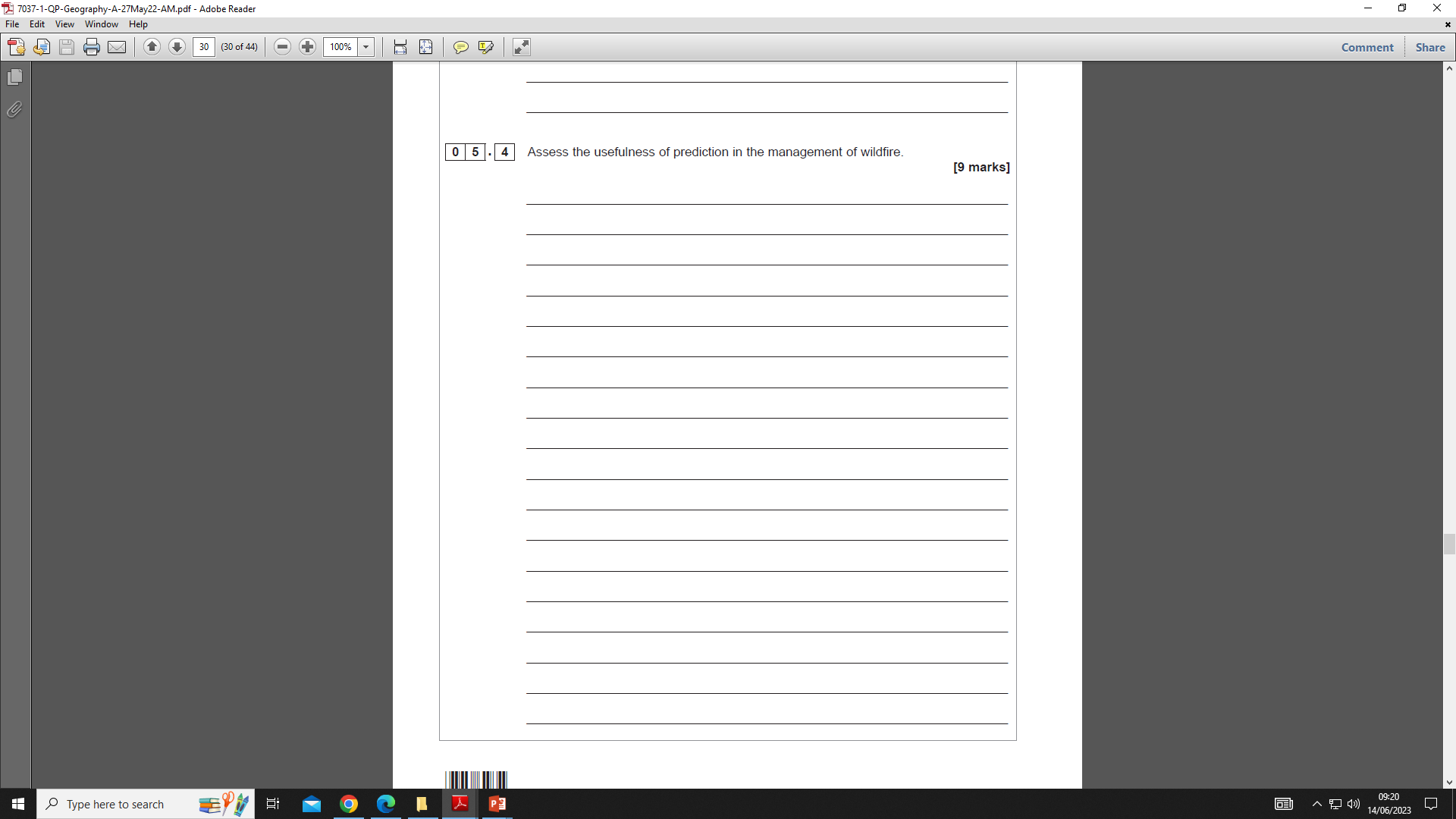 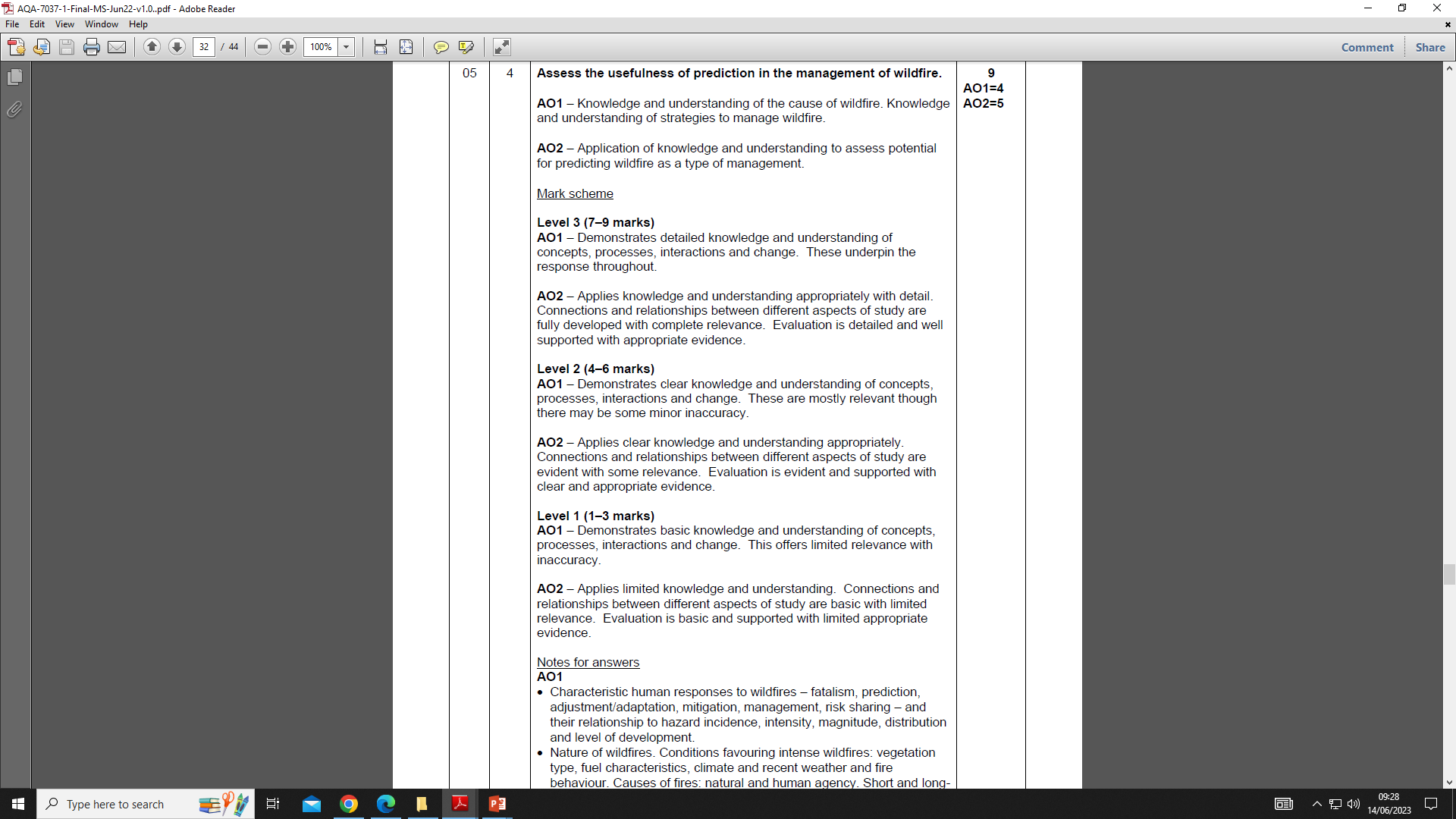 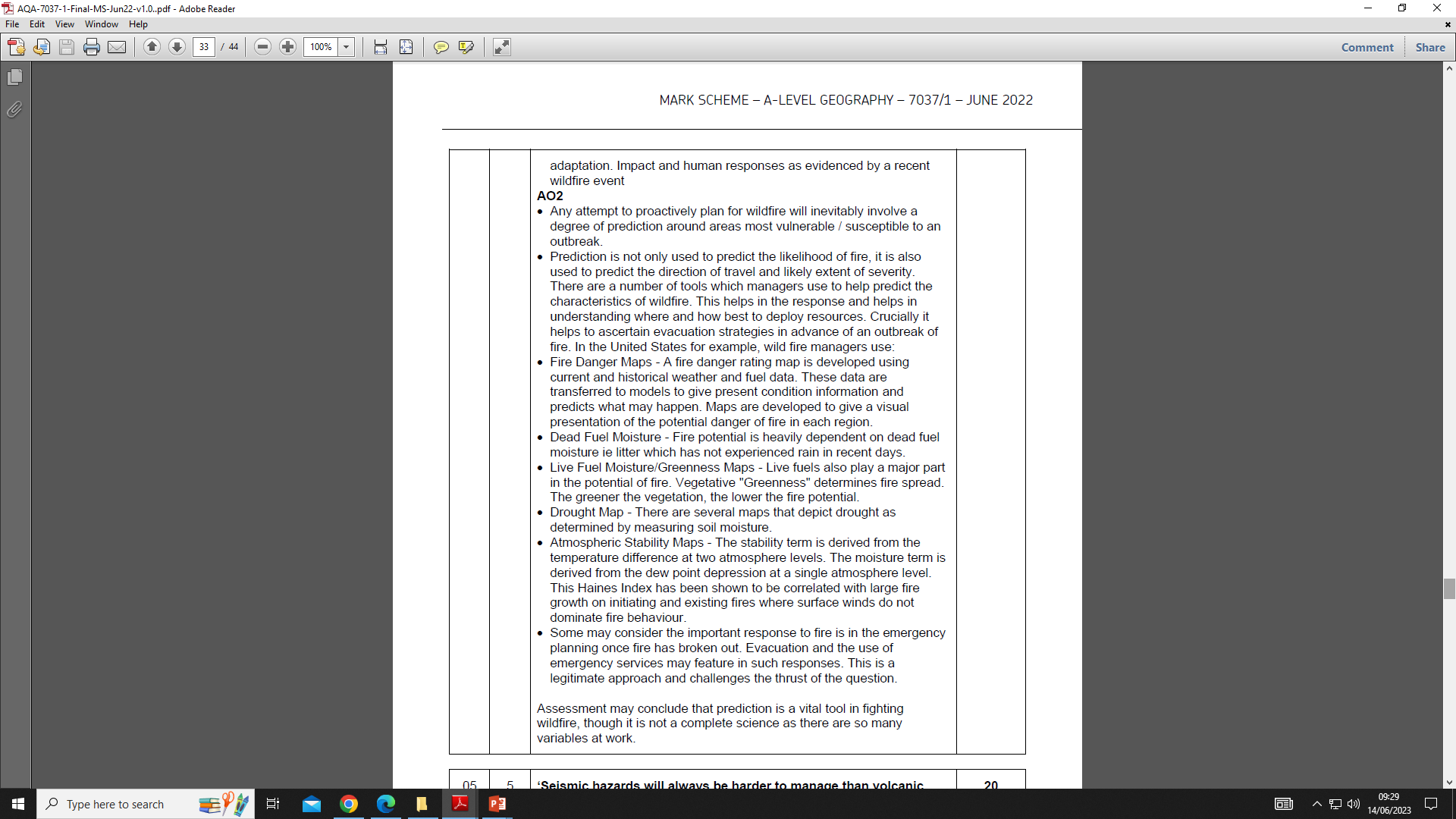 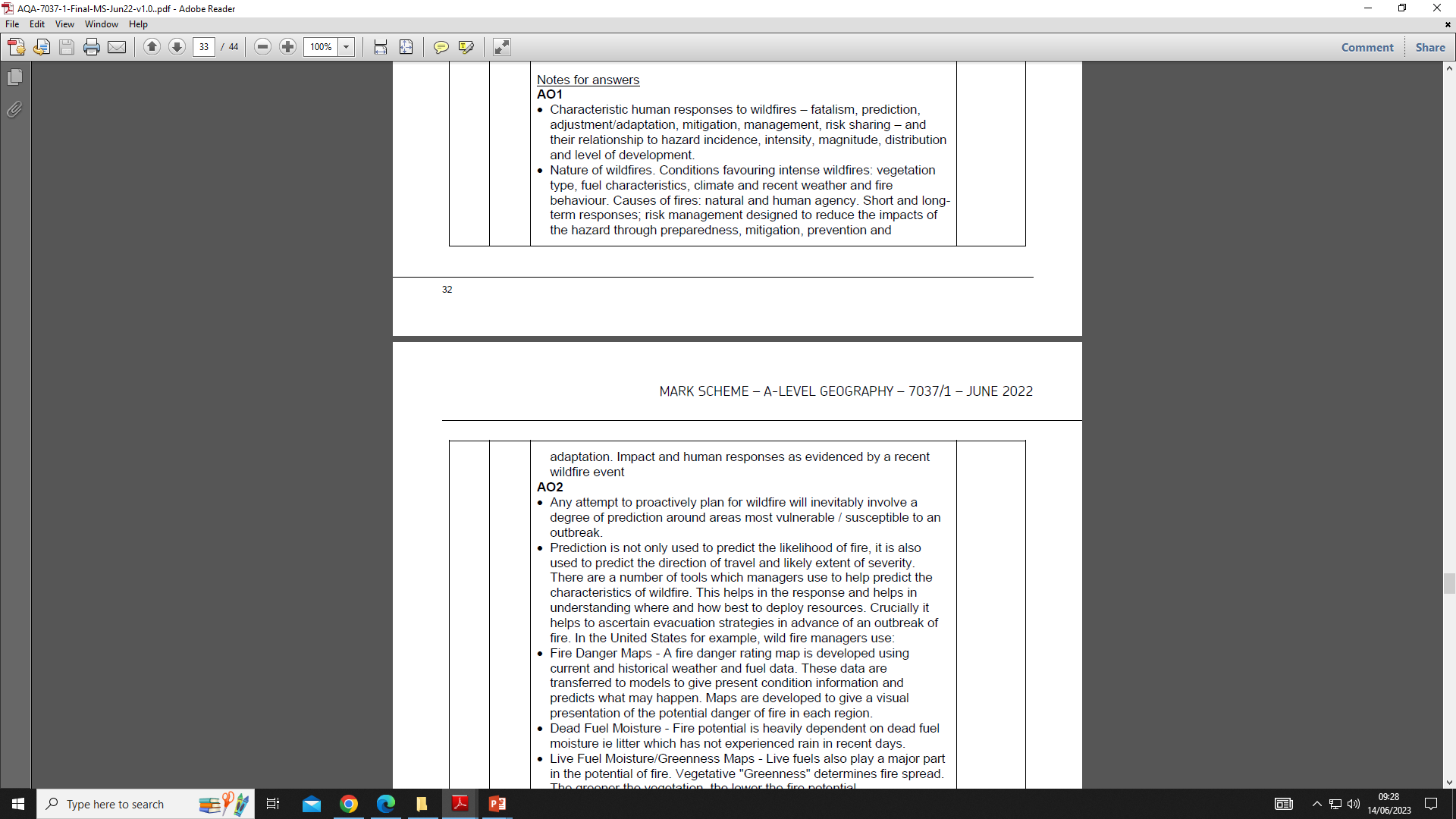 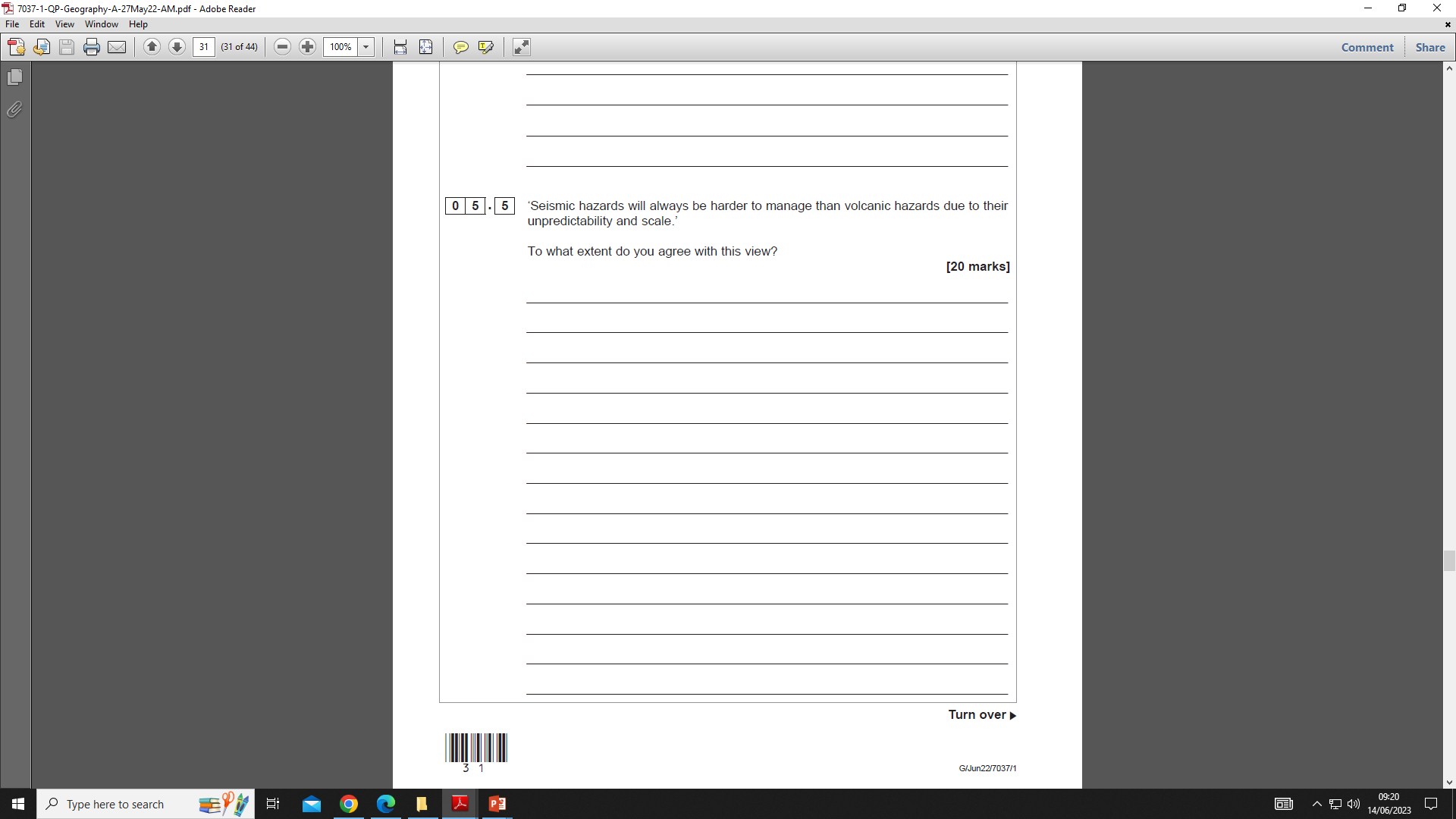 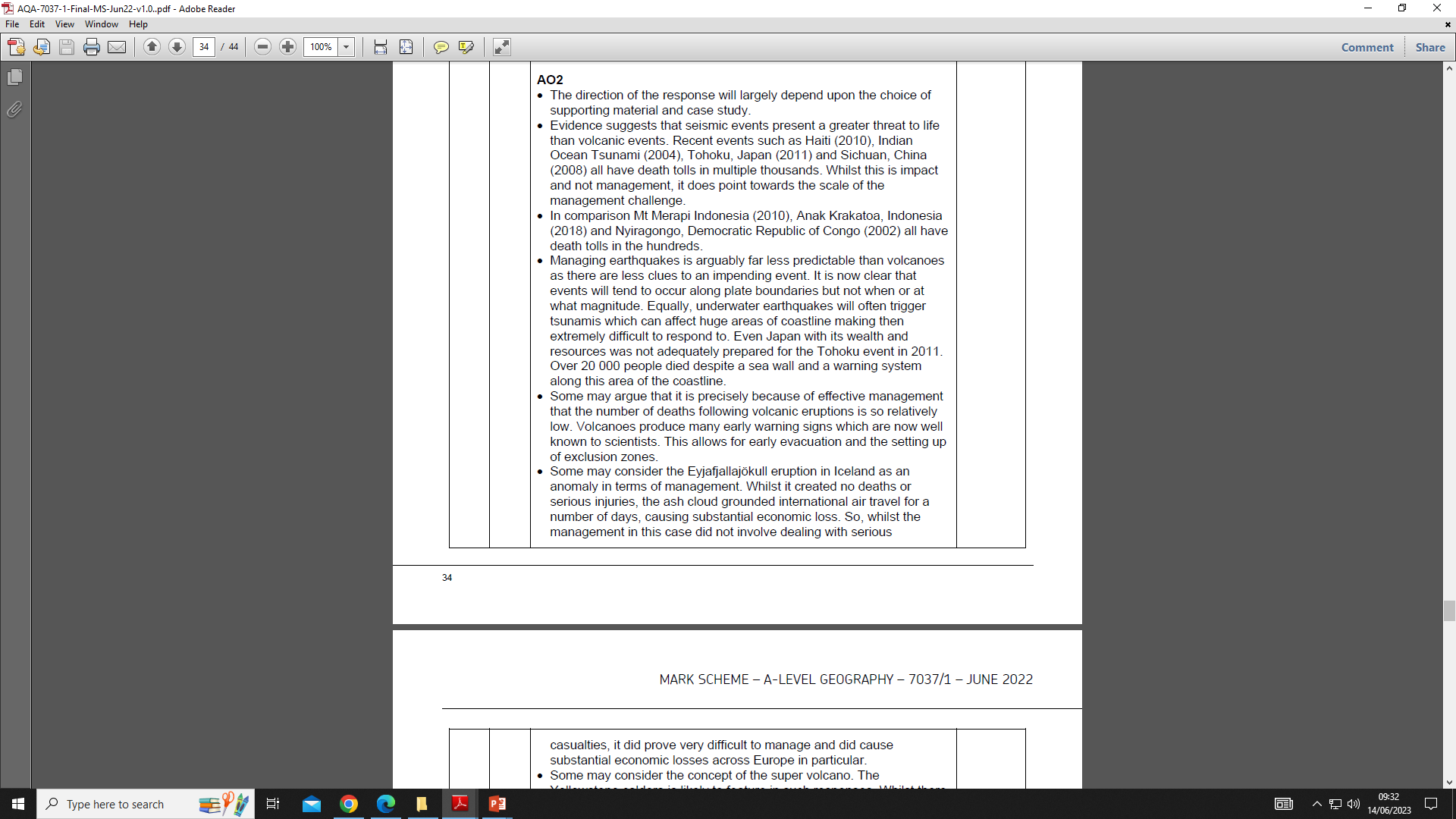 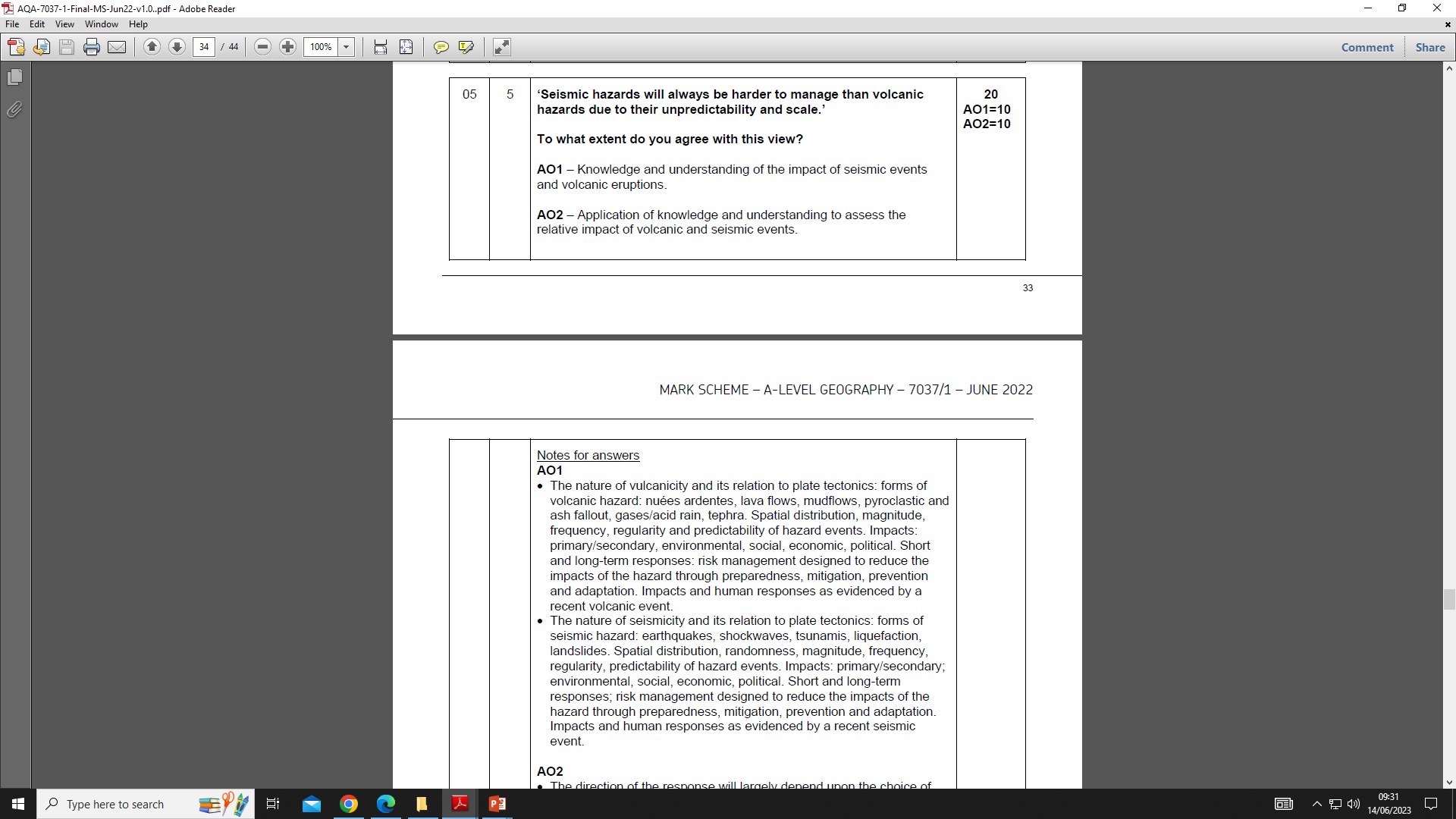 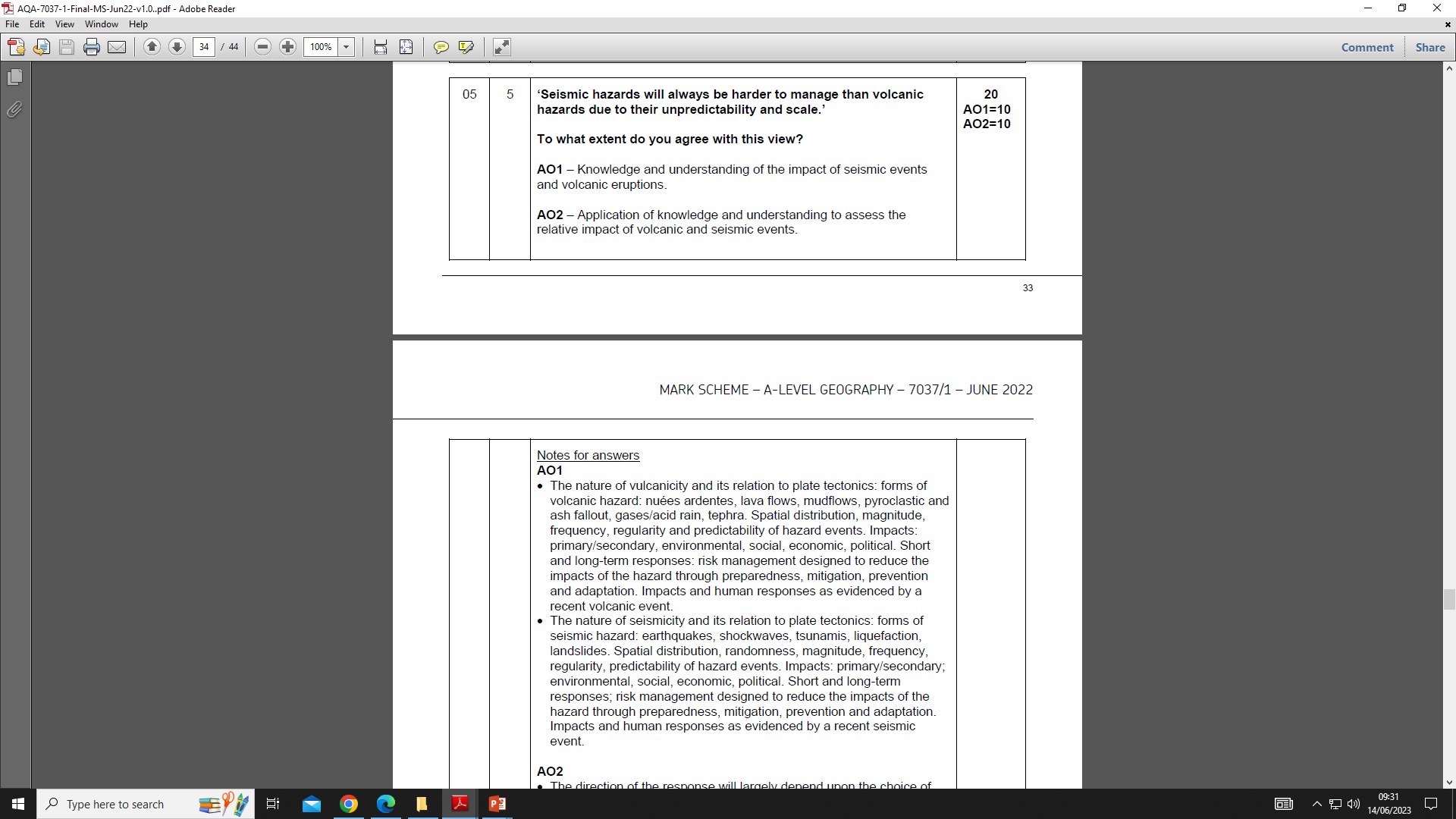 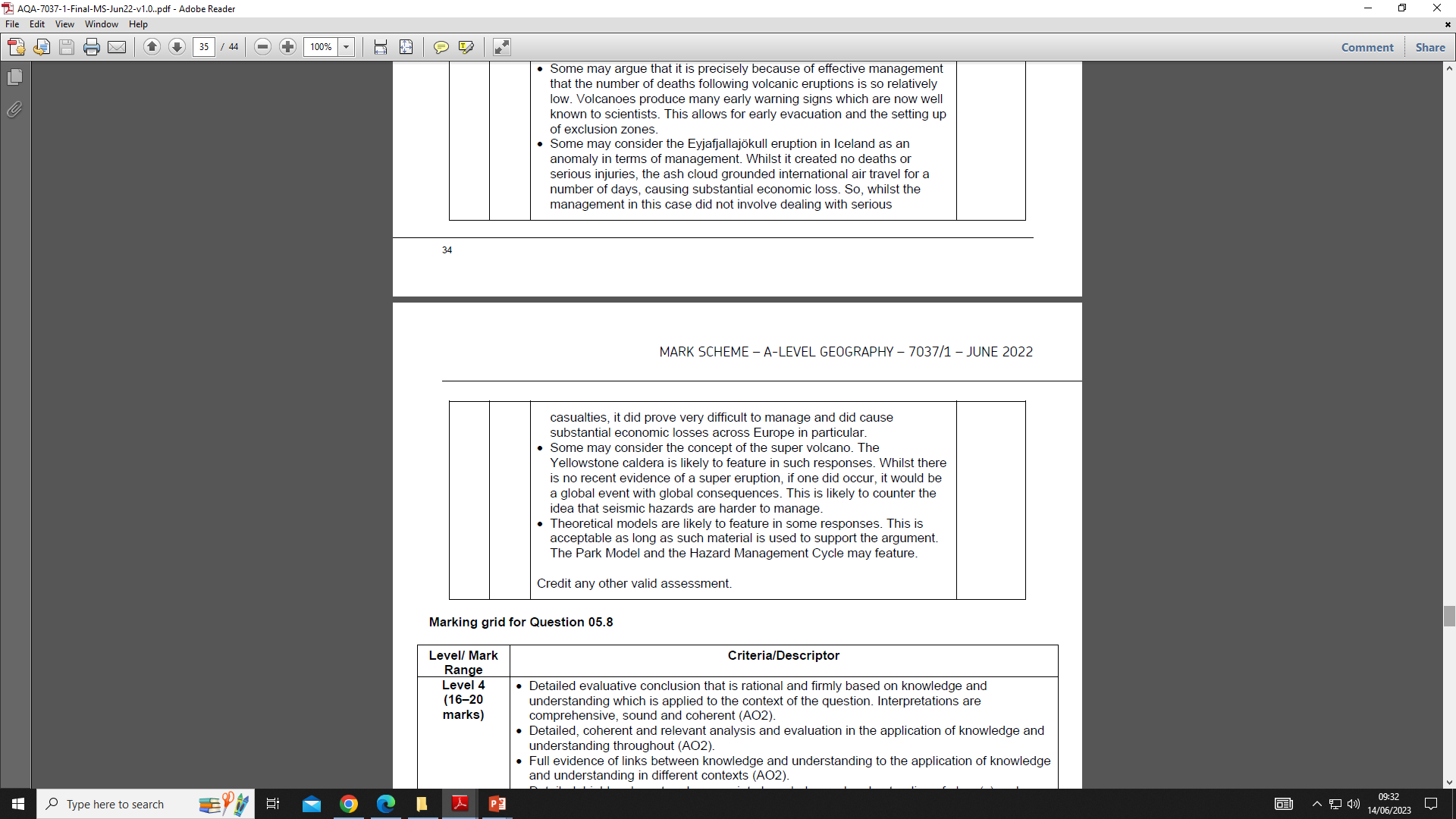